Land-Use Change in ACME
George Hurtt1, Louise Chini1, Ritvik Sahajpal1, Peter Thornton2
1 Department of Geographical Sciences, University of Maryland-College Park
2 Climate Change Science Institute/Environmental Sciences Division, Oak Ridge National Laboratory
P:
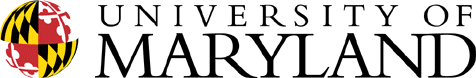 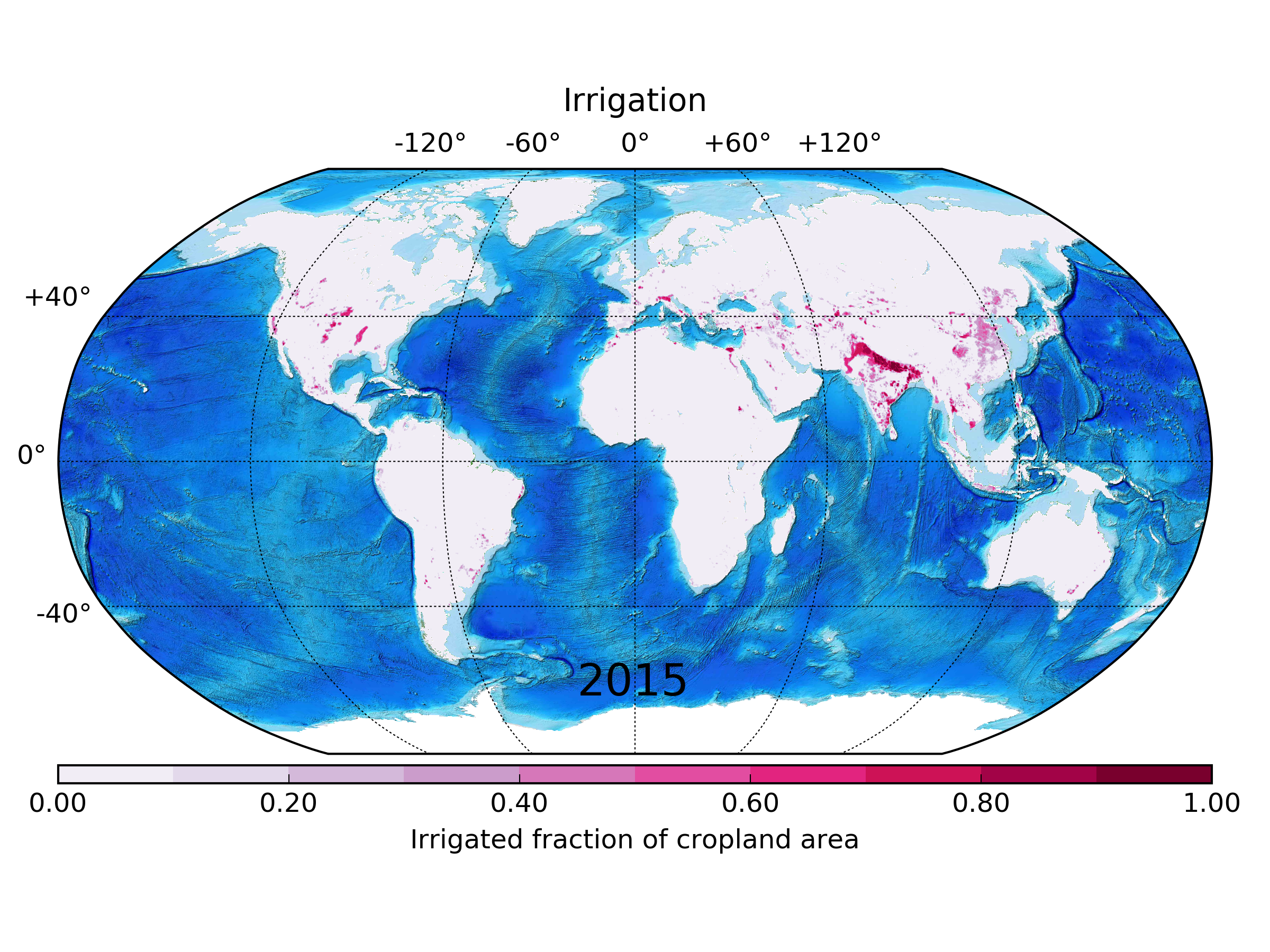 B
A
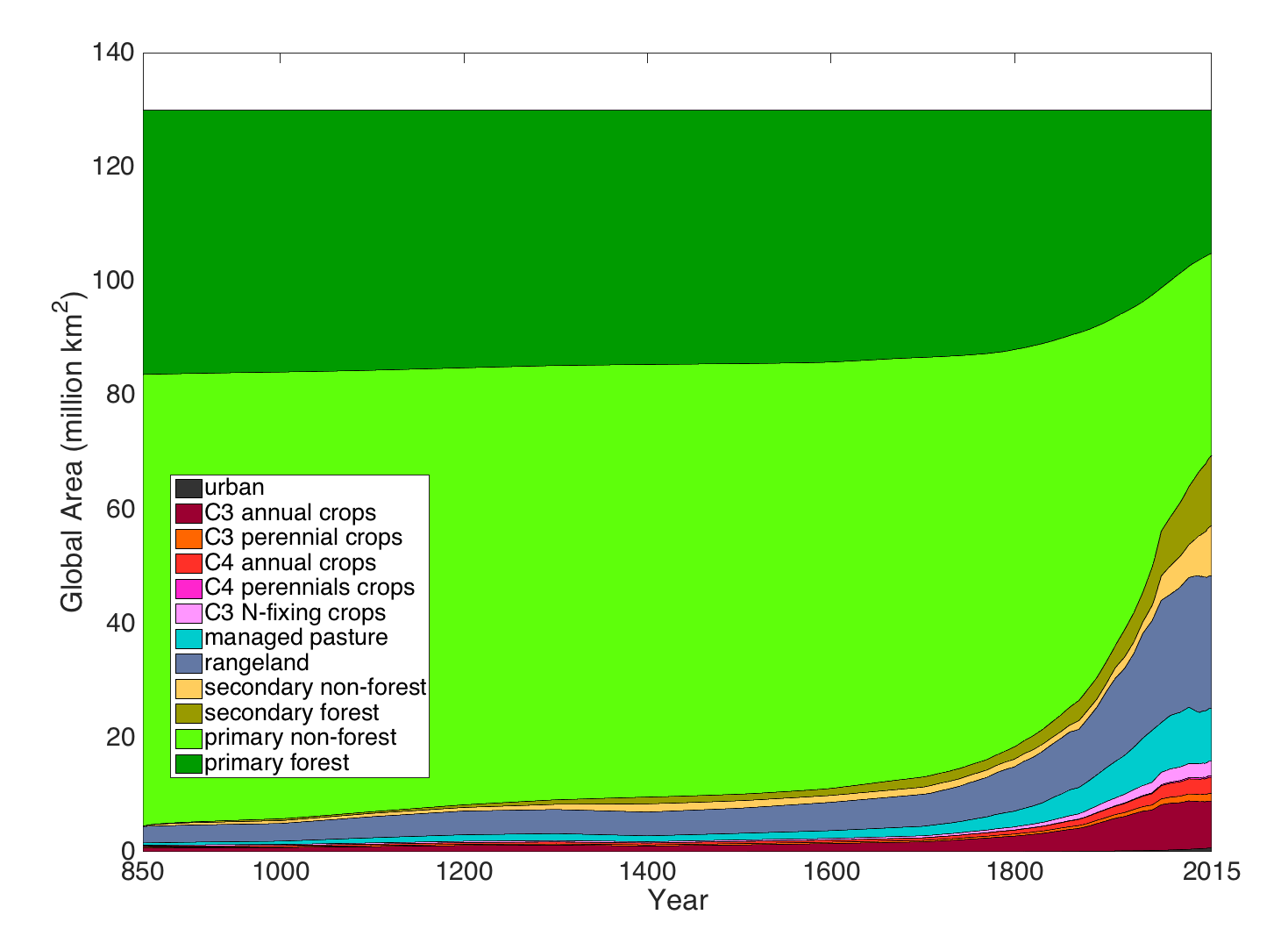 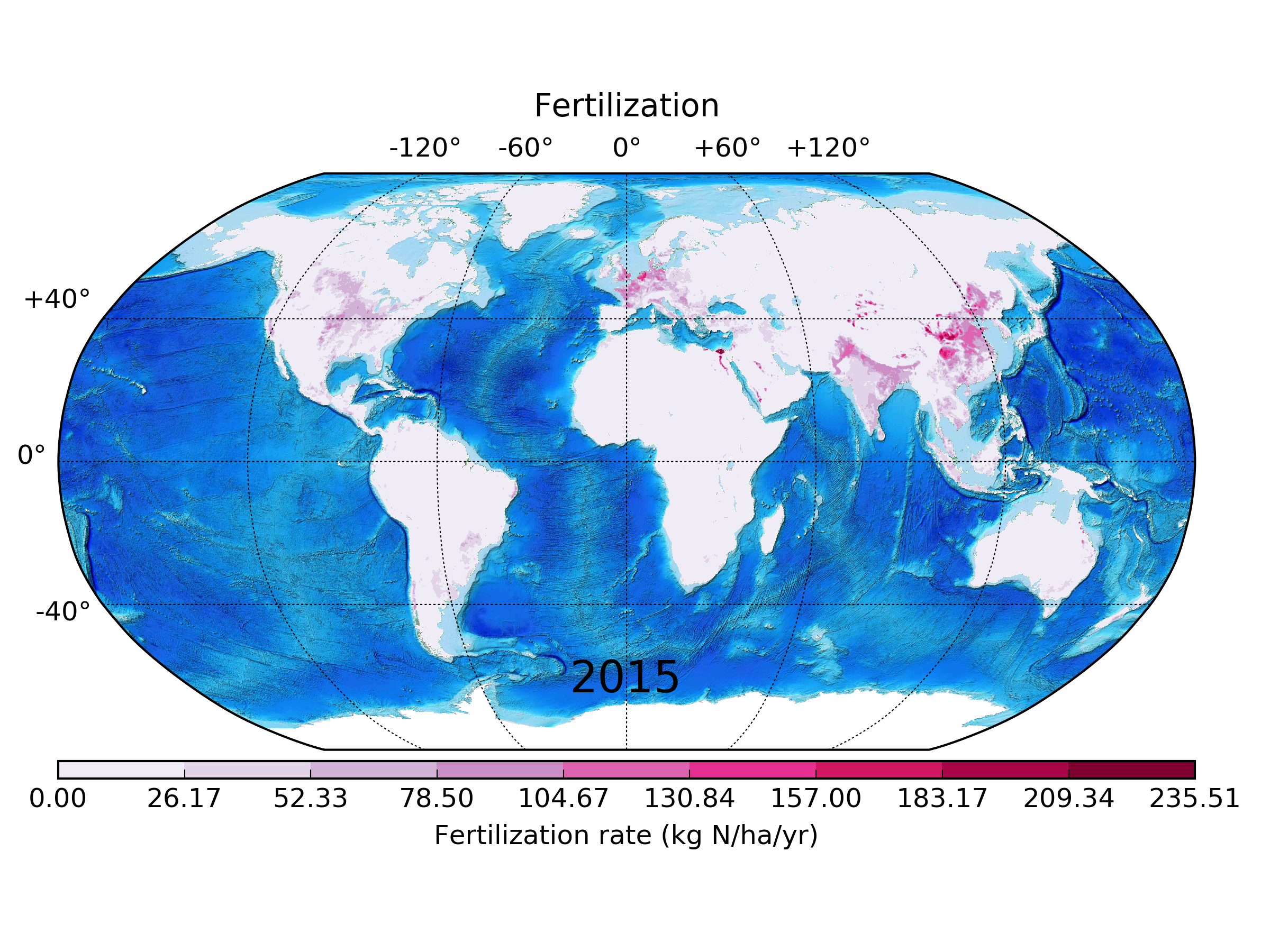 C
Issue: Uncertainty in land-use effects on climate
Human land-use activities have significantly altered 
biogeochemical and biogeophysical properties at local to 
planetary scales, and these alterations have influenced the 
environment including the Earth’s climate system. Yet the 
precise magnitude and character of land-use effects on 
climate remain uncertain, and this uncertainty in turn limits 
the accuracy of future projections. The overall goal of this 
contribution is to develop an expanded and fully consistent 
treatment of land-use of in ACME.
A. Time-series of global land area occupied 
by each land-use state from 850AD to 2015AD

B. Global irrigated fraction of cropland area

C. Global industrial fertilization rate
Solutions: Expanded and fully consistent treatment of land-use in ACME
Solution 1 (LG-144): Establish use of the new expanded land-use harmonization dataset in ACME. 
For CMIP6, the new required land-use harmonization dataset is updated and contains ~50x the information used in CMIP5. This new information 
is at higher resolution over longer time domain, and includes additional new land-use transitions, crop types, and agriculture management 
information not previously available. We will develop new algorithms and code to include these new data into ACME.

Solution 2 (LG-145): Develop and implement fully consistent (1 carbon cycle) historical land-use treatment for ACME. 
Global land-use history datasets are traditionally developed independently offline using best available historical information, and then used as 
input to global models. While efficient, this separation leads to inconsistencies, as past land-use activities may be prescribed in areas inconsistent 
with modeled climate and vegetation. These inconsistencies in turn lead to model errors. We will integrate the ACME land model with
our land-use harmonization product to reduce these errors, thereby eliminating major sources of within model error/uncertainty.
For additional information, contact:
George Hurtt
Professor & Research Director
University of Maryland, College Park
(301) 405-8541
gchurtt@umd.edu
climatemodeling.science.energy.gov/acme